Формирование                                      основ финансовой                 грамотности дошкольников                          как новое направление                                деятельности в ДОУ                                          автор: старший воспитатель                                                                                      МБДОУ  №9  Самодурова Е.Н.г. Приморско-Ахтарск
[Speaker Notes: Оригинальные шаблоны для презентаций: https://presentation-creation.ru/powerpoint-templates.html 
Бесплатно и без регистрации.]
Финансовая грамотность
Финансовое просвещение и воспитание детей дошкольного возраста – это новое направление в дошкольной педагогике. 
Финансовая грамотность является социальной проблемой, неотделимой от ребенка с самых ранних лет его жизни.
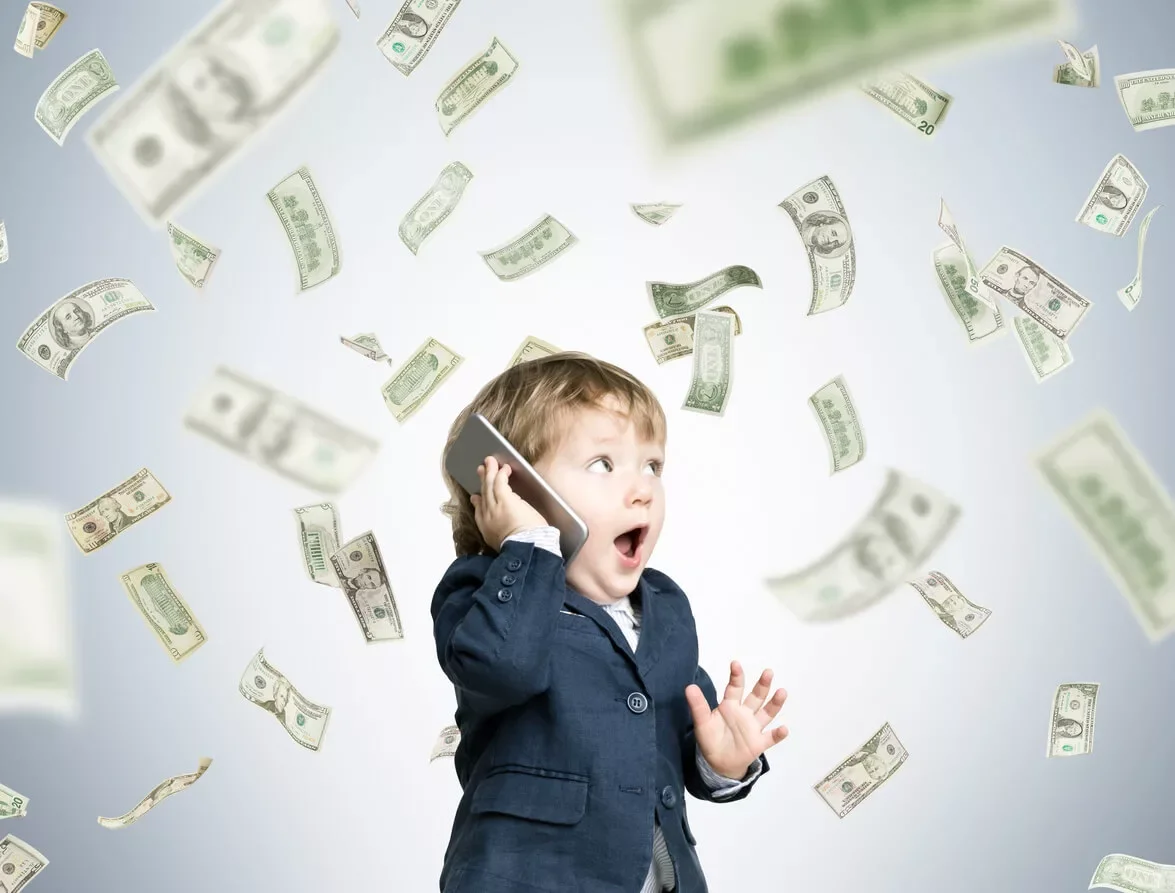 Актуальность
Актуальность  заключается в формировании полезных привычек в сфере финансов, начиная с раннего возраста, это поможет избежать детям многих ошибок по мере взросления и приобретения финансовой самостоятельности, а также заложит основу финансовой безопасности и благополучия на протяжении жизни
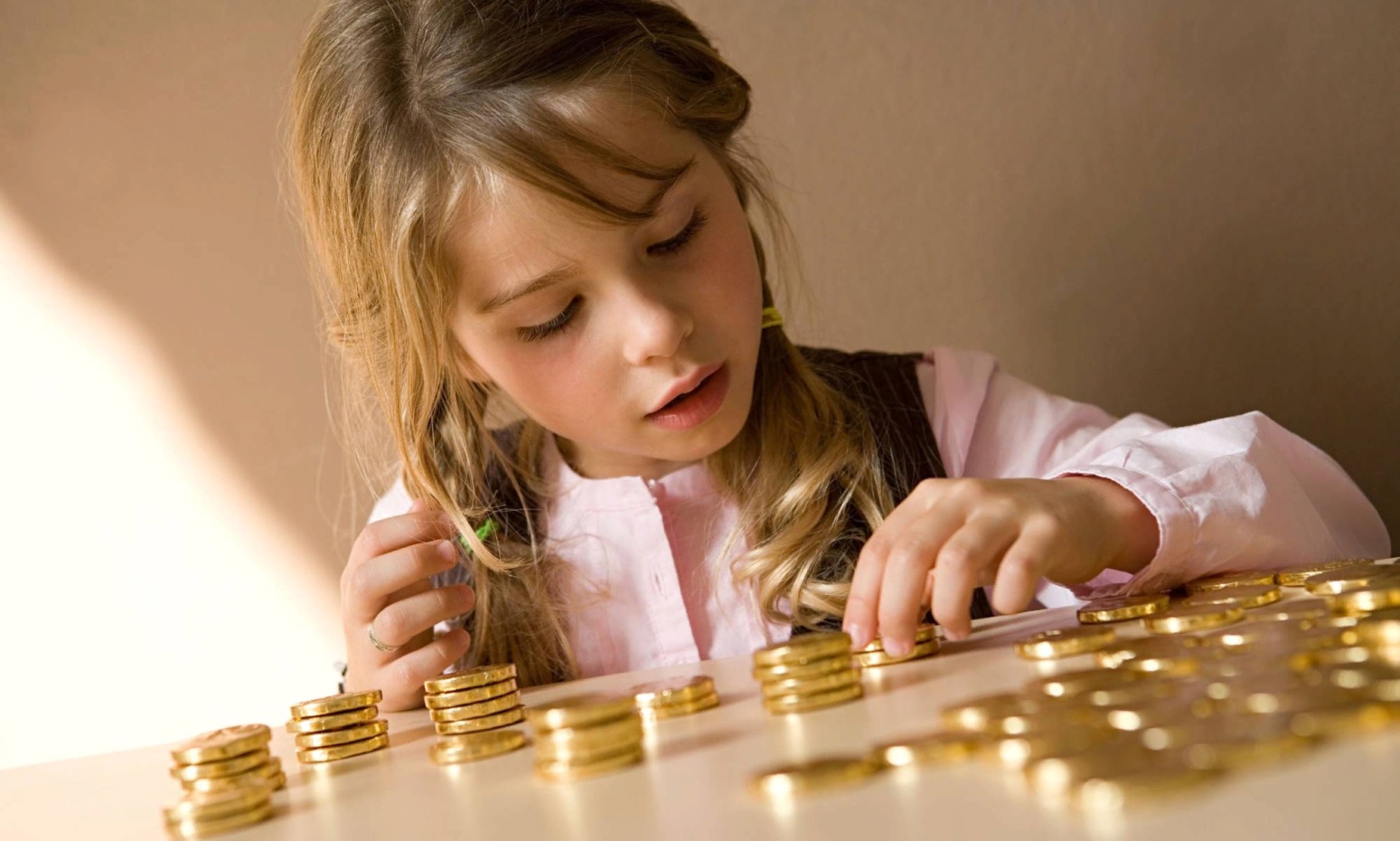 Финансовое грамотность –что это такое?
Финансовая грамотность 
 способность человека управлять своими доходами и расходами
принимать правильные решения по распределению денежных средств (жить по средствам) и грамотно их приумножать.
 это знание, позволяющее достичь финансового благополучия и оставаться на этом уровне всю свою жизнь.
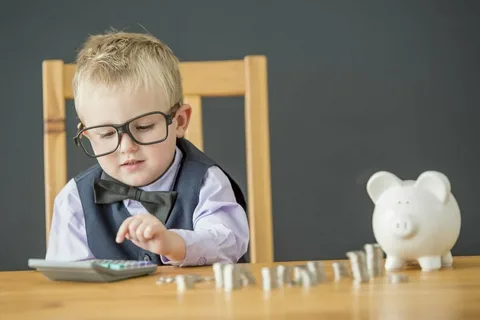 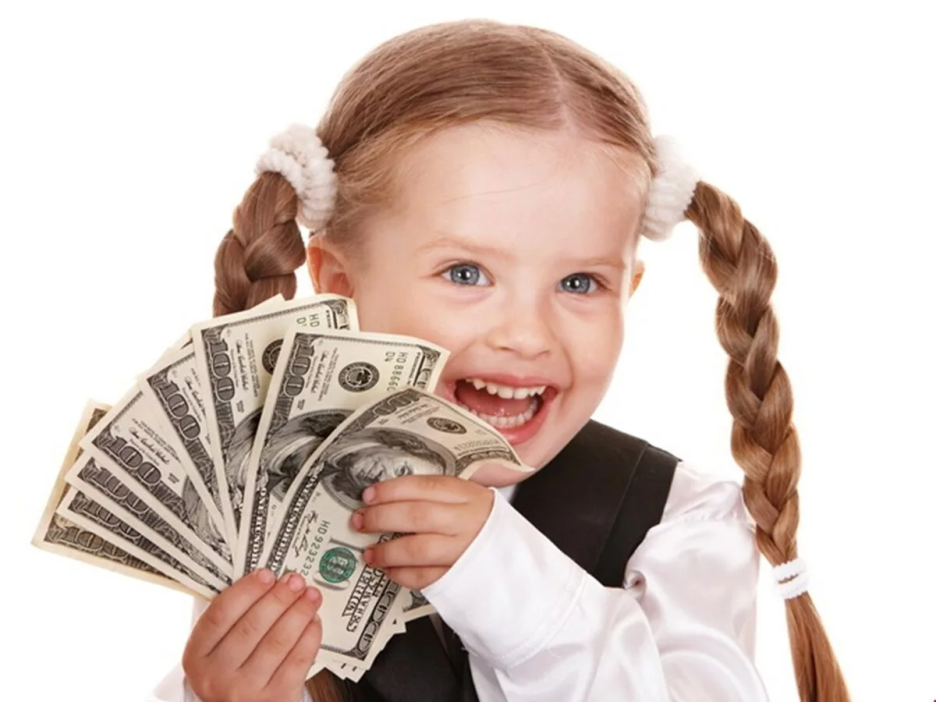 Содержание образования по финансовой грамотности дошкольников.
Как правильно познакомить ребенка с финансами?
1. Необходимо четко объяснить функцию денег на понятном дошкольнику языке. 
2. Следует подробно рассказать детям о способах заработка родителями.
3. Нужно дать ребенку понимание термина «бюджет семьи», который складывается из доходов (зарплат родителей) и расходов (то, что тратится в месяц).
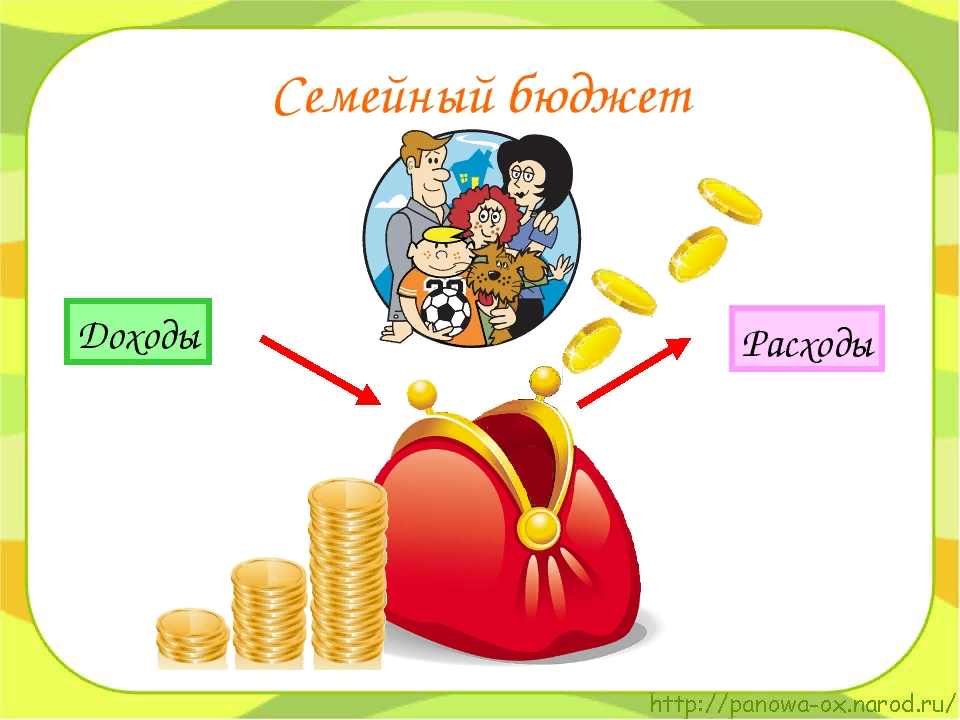 Из чего состоит семейный бюджет
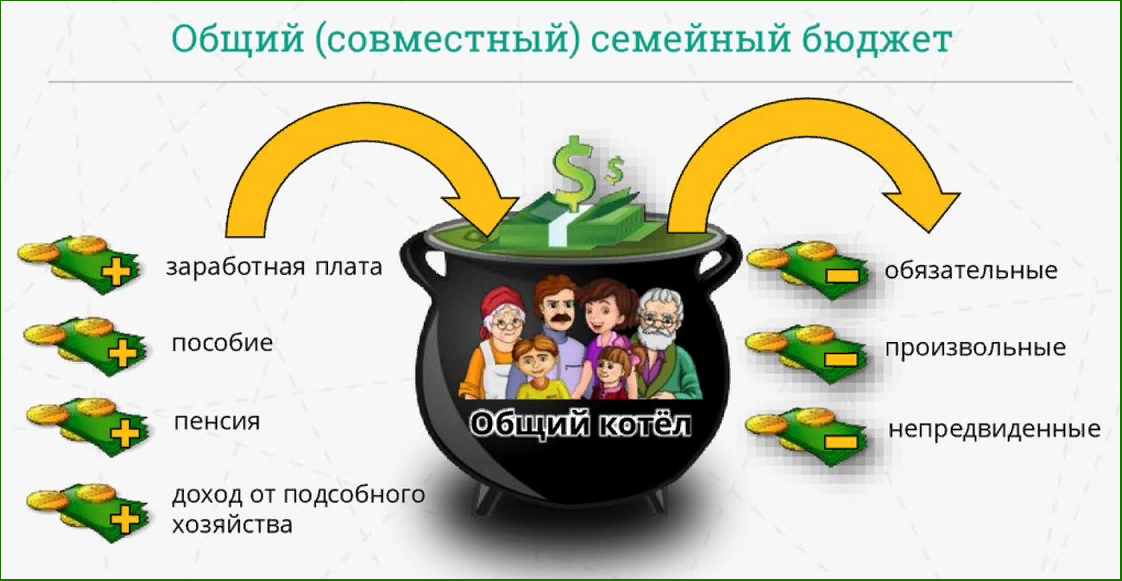 Деньги на карманные расходы
3. Не стоит заострять внимание на понятиях «бедный» и «богатый». 
4. Не рекомендуется развивать потребительское отношение к родителям у детей. 
5.	Можно найти выход из ситуации с финансами – дать карманные деньги детям на личные нужды. Эти средства будут принадлежать только ребенку.
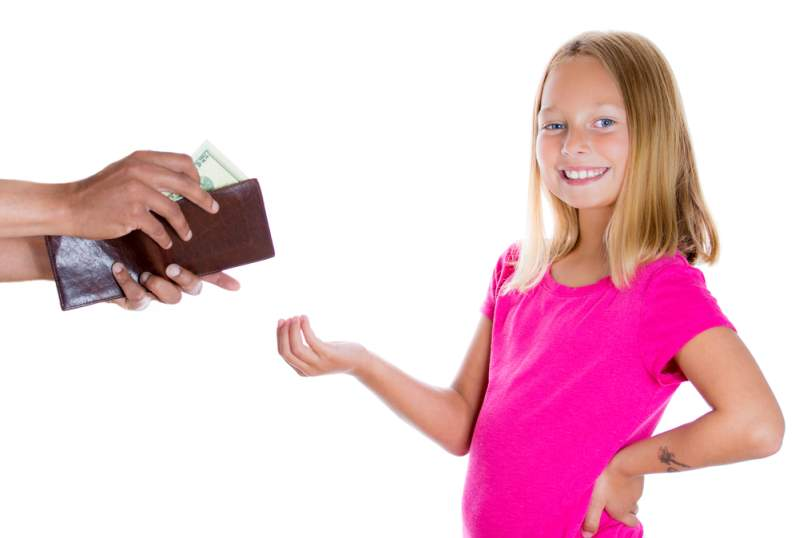 Какие бывают деньги?
6. Необходимо с помощью игр, рассказов, сказок, а так же практических занятий (родителей с детьми) обучить дошкольников, следующему:
- что такое деньги, какие они бывают;
- что такое «необходимые покупки», и «желаемые покупки»;
- что такое карманные деньги. - как планировать свои расходы;
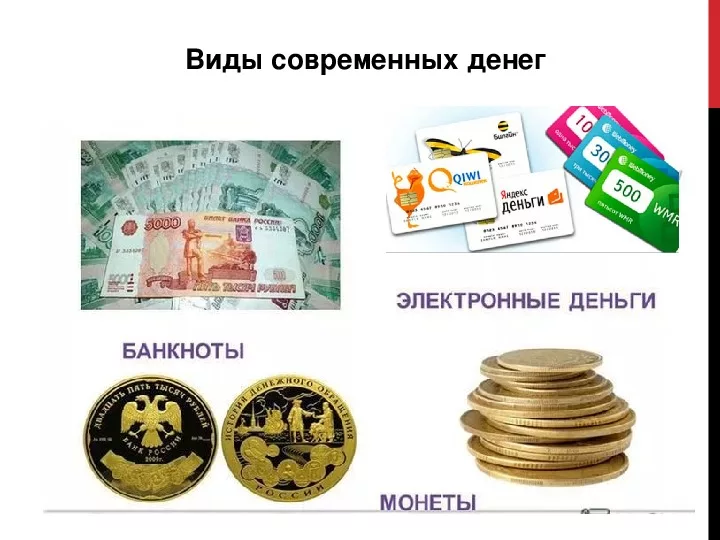 Банковские карты для детей
Банковская пластиковая карта ребенка;
техника безопасности использования банковских карт.
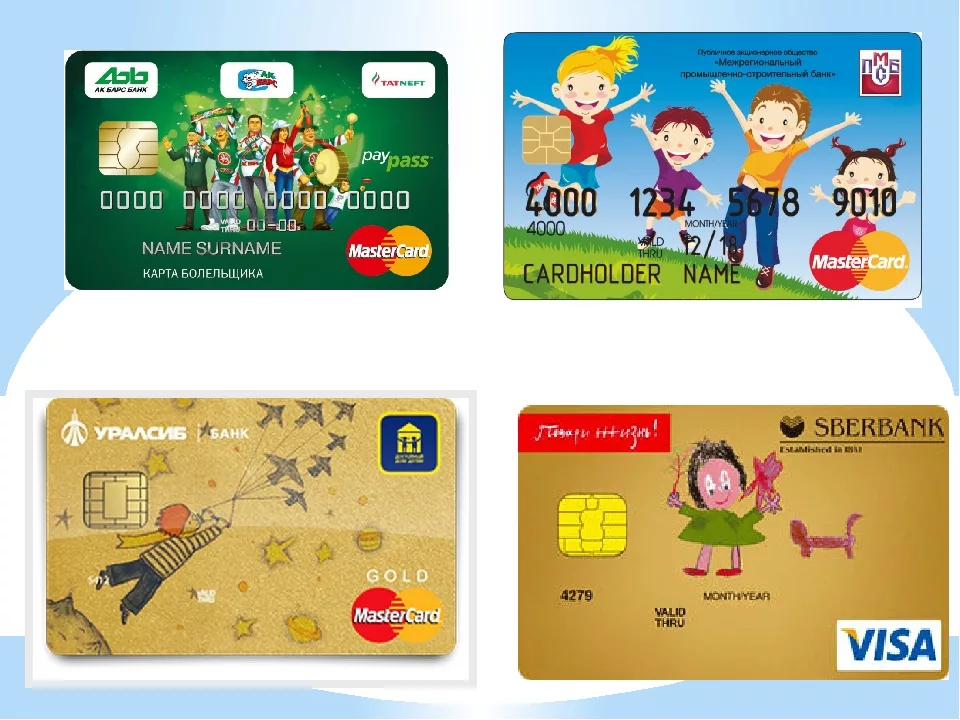 Методы и формы обучения детей финансовой грамотности
Игровые методы обучения.  Игровое обучение – это форма учебного процесса в условных ситуациях, направленная на воссоздание и усвоение общественного опыта во всех его проявлениях: знаниях, навыках, умениях, эмоционально-оценочной деятельности. 
Словесные методы обучения. Словесные методы позволяют в кратчайший срок передавать детям информацию, ставить перед ними учебную задачу, указывать пути ее решения.
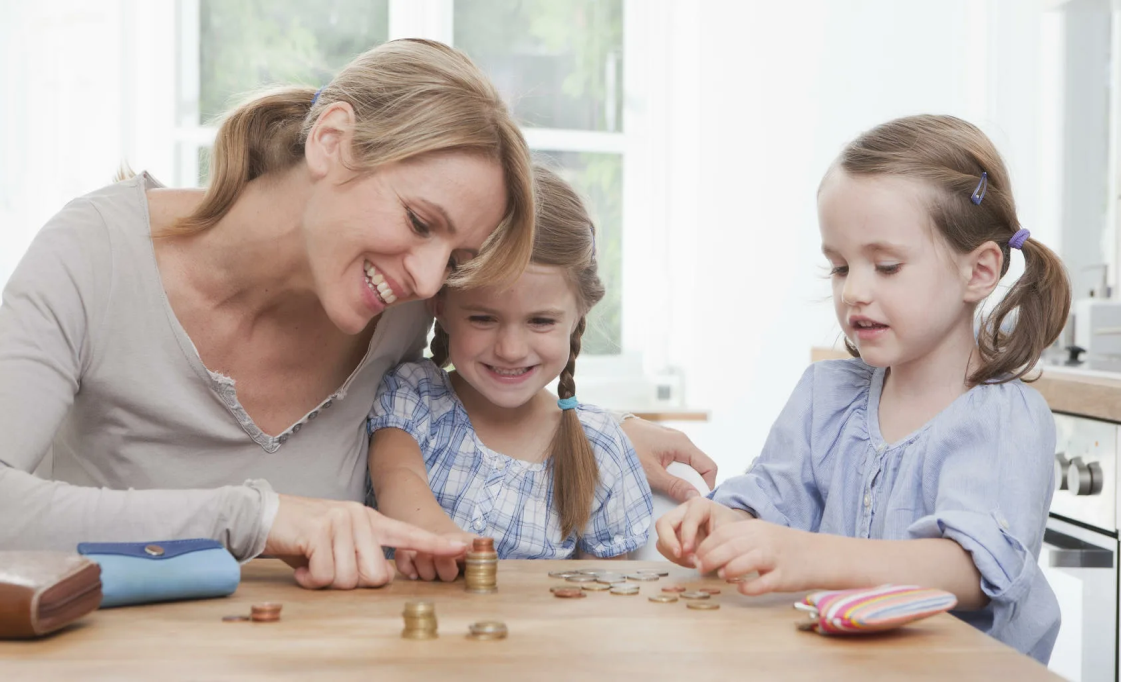 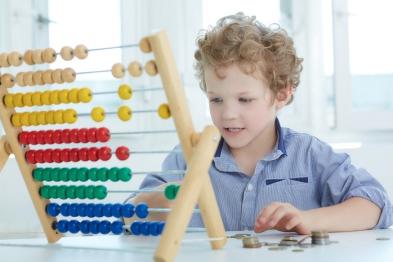 Формы словесного обучения.
Беседа. Беседа применяется в тех случаях, когда у детей имеются некоторый опыт и знания о предметах и явлениях, которым она посвящена. В ходе беседы знания детей уточняются, обогащаются, систематизируются. 
Тестовый метод. Тест – стандартизированное задание по результатам выполнения, которого судят о знаниях, умениях и личностных характеристиках.
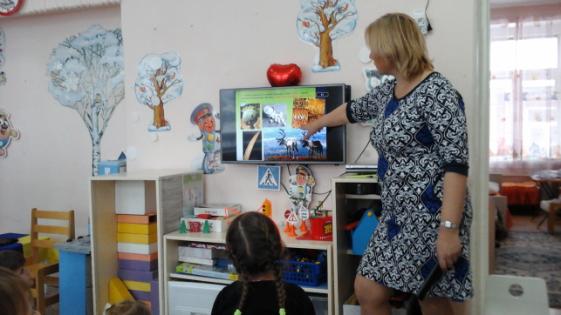 Литература по финансовой грамотности
1. «Финансовая грамотность: методические рекомендации для преподавателя» А. О. Жданова. 
2 .«Дети и деньги» А. Е. Пушкарь, 
3.«Первые шаги по ступеням финансовой грамотности для дошкольников» Н. А. Крючкова.
4. Анна Гресь. Финансовая грамотность для малышей. Первый шаг к миллиону
5.Л.В. Стахович. Программа Азы финансовой культуры для дошкольников
6.Ю. Девятов. Тайна старого кошелька или приключения одной копейки.
7. Е. Красавина. Дети и деньги или как учить детей управлять деньгами
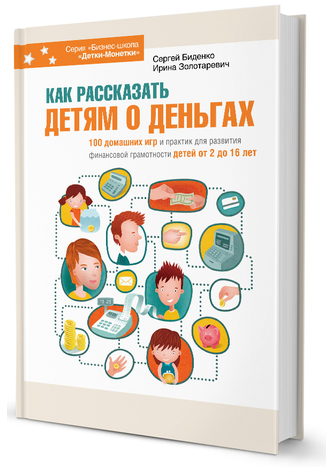 Литература по финансовой грамотности
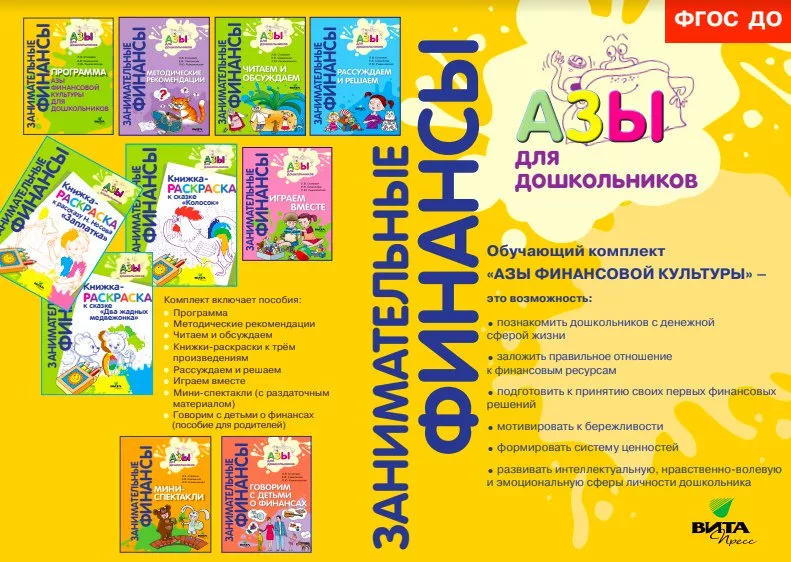 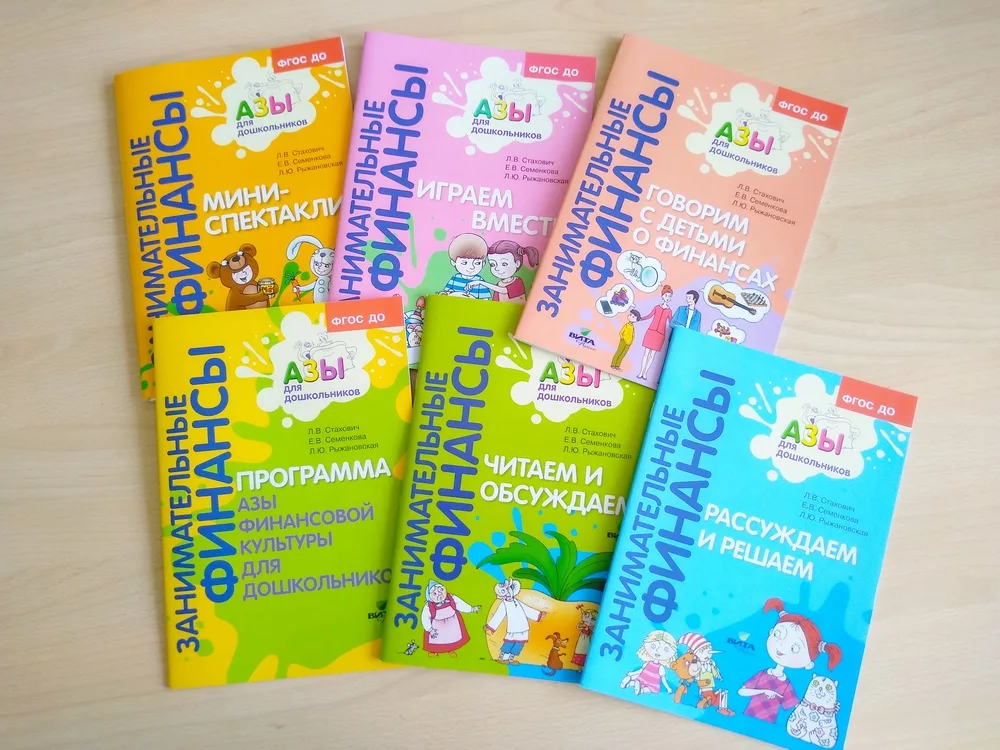 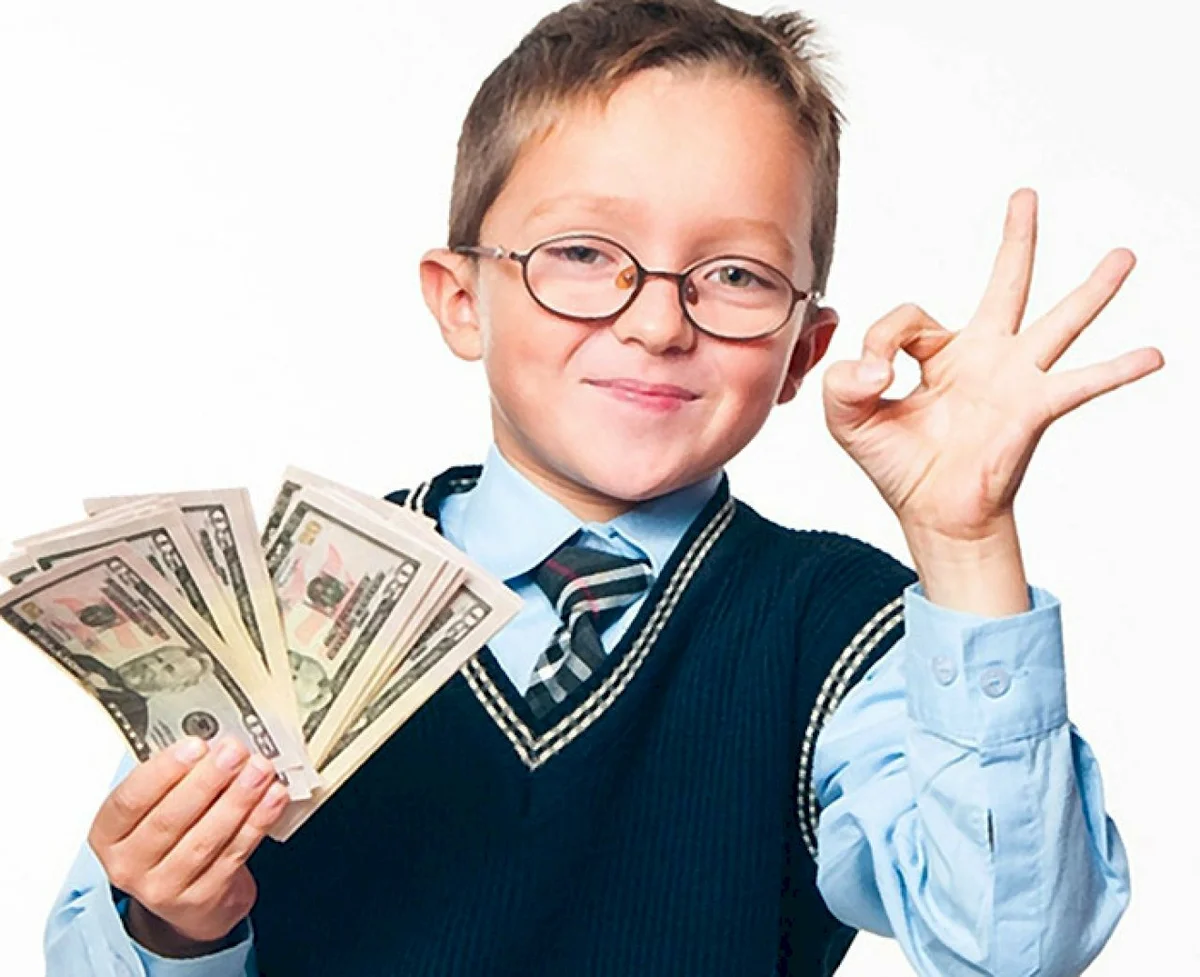 СПАСИБО ЗА ВНИМАНИЕ!